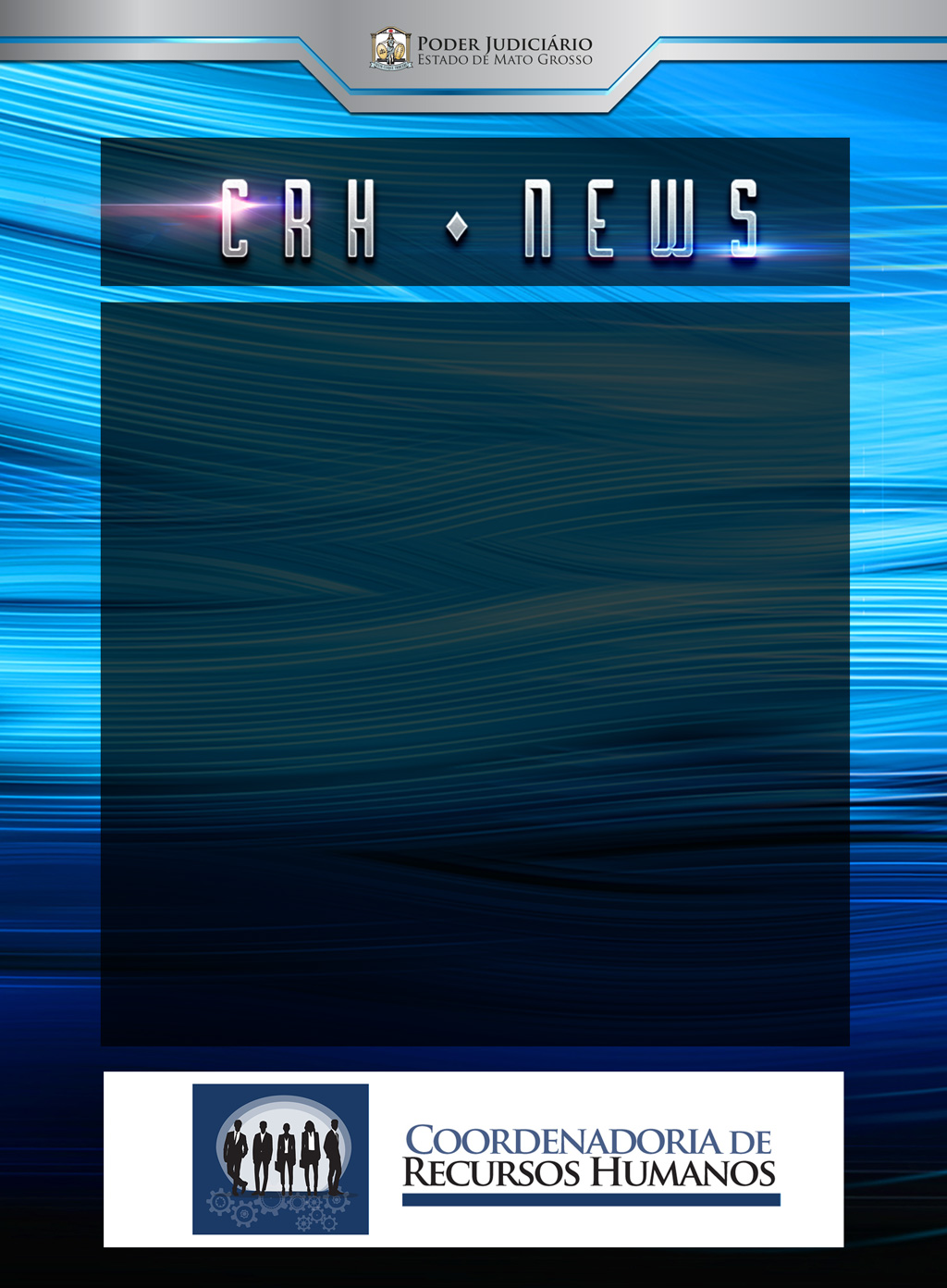 PERÍODO DE 20.03 A 20.06.2020
COORDENADORIA DE RECURSOS HUMANOS
(Assessoria Jurídica, Adm, RAE)
Despachou em 2.551 expedientes;
Impulsionou 465 processos recebidos na Coordenadoria;
Emitiu 93 pareceres técnicos jurídicos; 
O Setor do RAE: - Distribuiu 918 expedientes entre os setores da CRH;
Autuou 199 processos;
Publicou 272 decisões da Presidência;
Procedeu 489 comunicações de atos processuais;
Confeccionou 89 Portarias (referentes a nomeação e designação);
Manifestou em 537 processos em trâmite na CRH (DPP/DRH)
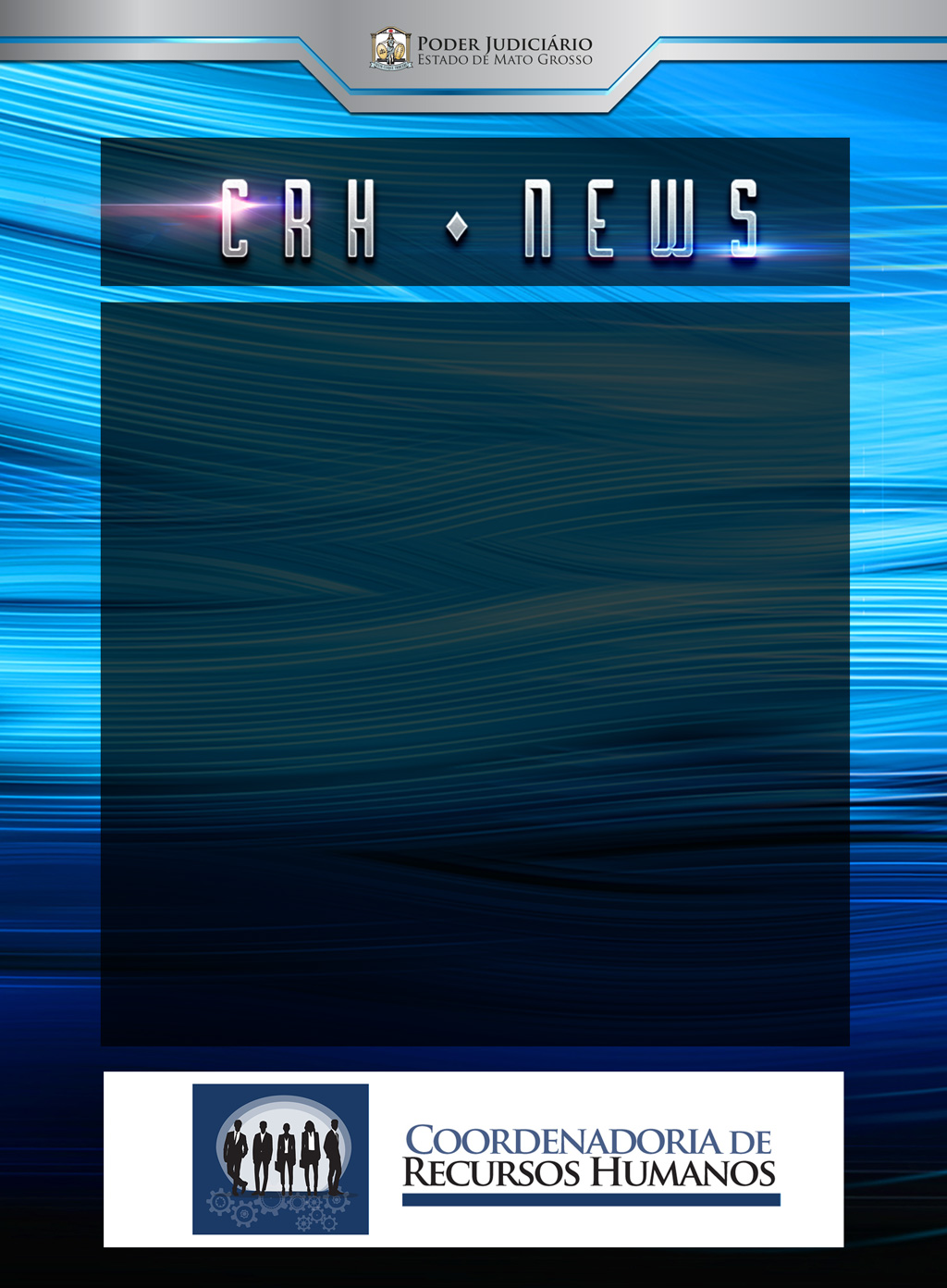 COORDENADORIA DE RECURSOS HUMANOS
PROJETOS - CRH
Realizou o WEBNÁRIO – O Trabalho no atual contexto;
Finalizado o processo de Homologação da Avaliação de Desempenho de 2019;
Procedeu o Levantamento de hierarquia de 2.500 servidores;
Finalizou o processo de Avaliação de Desempenho Mensal (processo completo);
Impulsionou os Processos de Estabilidade e já encaminhados para o Conselho da Magistratura;
Realizou o Controle da Execução dos projetos estratégicos da CRH;
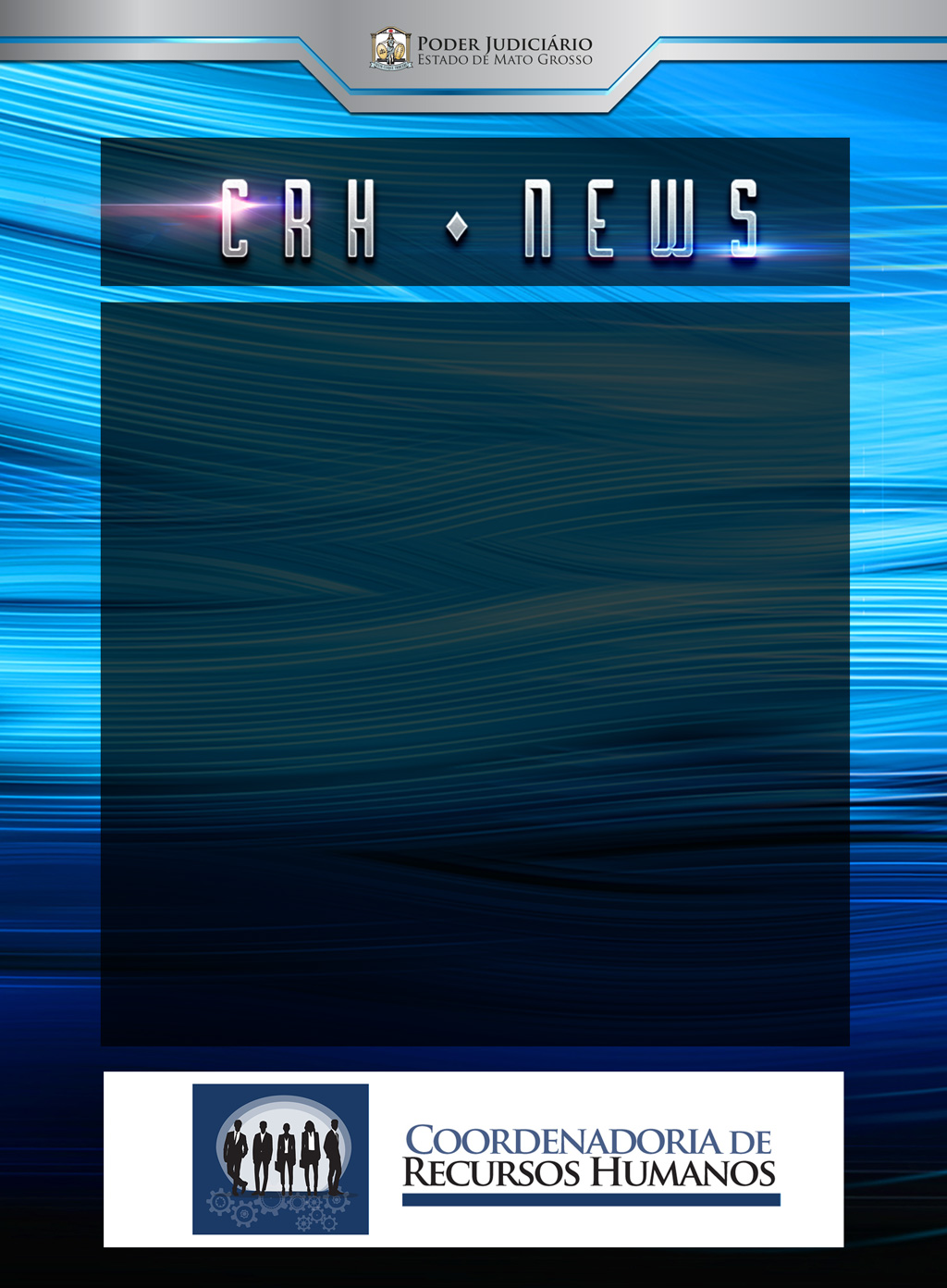 DEPARTAMENTO DE PAGAMENTO DE PESSOAL
Confeccionou as folhas de pagamento dos servidores do PJMT, referentes aos meses de março, abril, maio/2020. Em execução a folha de junho/2020;
Confeccionou a folha VIPAE – Agende de Infância e Juventude;
Confeccionou a folha VICMC – Verba Indenizatória de Cumprimento dos Oficiais de Justiça;
Confeccionou folha de pagamento – rescisão – ex servidores e aposentados;
Impulsionou 46 processos e planilhas de cálculos de aposentadorias e pensões;
Impulsionou 14 processos de certidões e declarações DE Contribuição;
Impulsionou 21 Processos de Aposentadoria e Pensão – Informações ao TCE (Relatório Técnico)
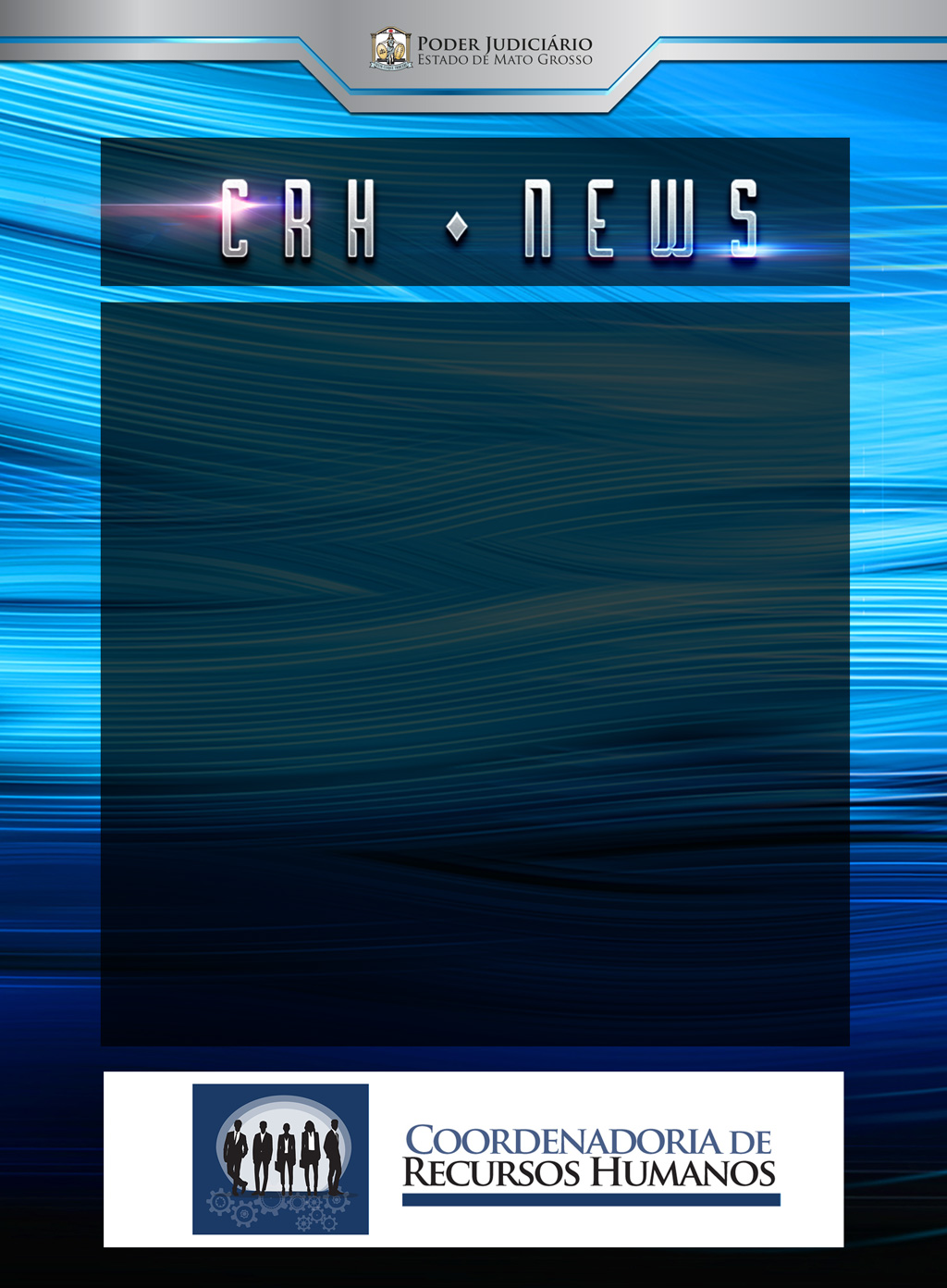 DEPARTAMENTO DE PAGAMENTO DE PESSOAL
Elaborou a RAIS/2020 – exercício 2019, para transmissão em conjunto com o Departamento de Pagamento de Magistrados;
Finalizado os cálculos atinentes à Consulta 02/2014;
Elaborou a GFIP dos servidores do mês de março/2020;
Informou ao TCE acerca da folha de admitidos e exonerados referentes aos meses de março, abril e maio/2020;
Elaborou as Guias Previdenciárias dos Servidores Cedidos, para o Departamento Financeiro;
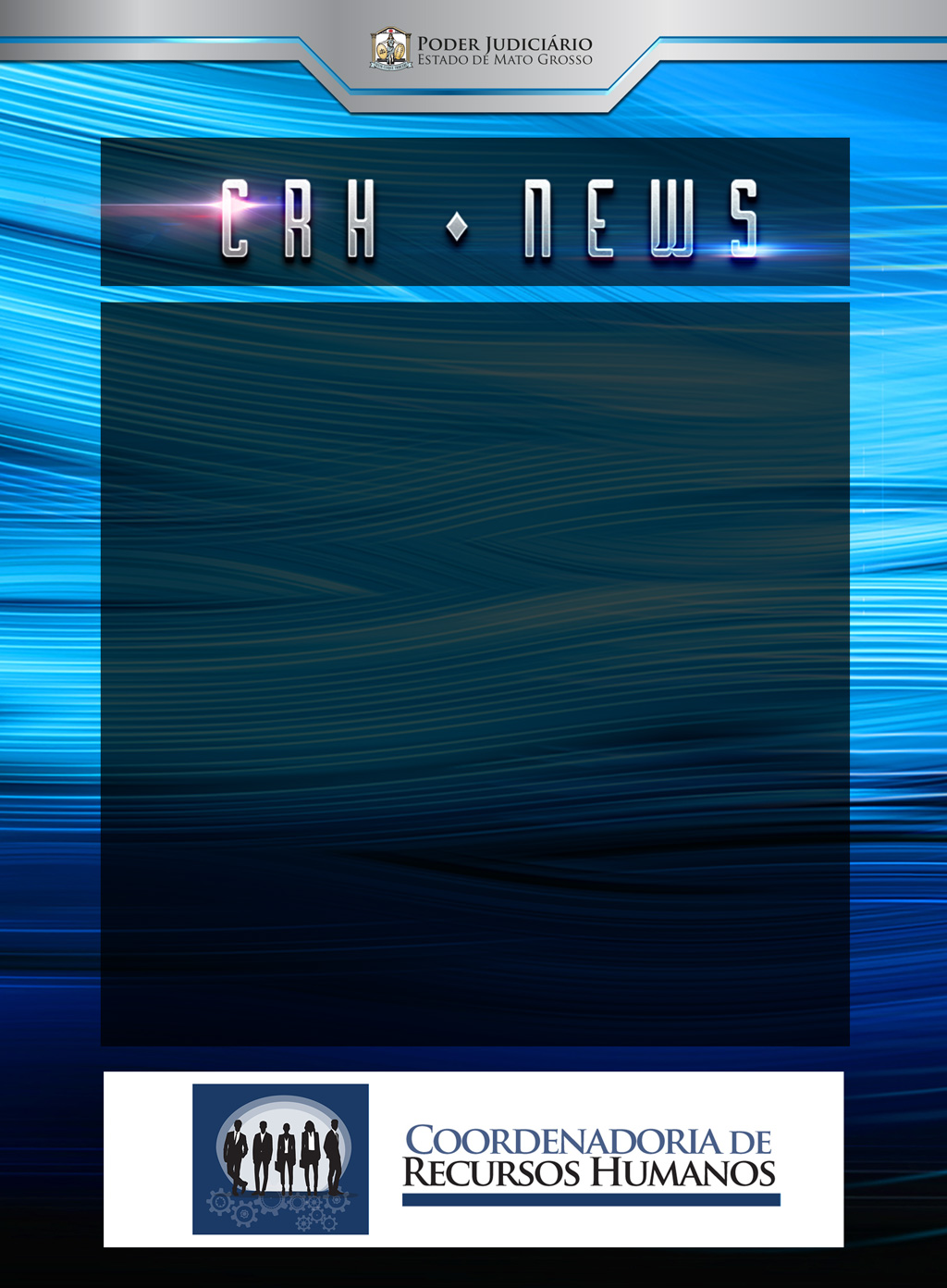 DEPARTAMENTO DE PAGAMENTO DE PESSOAL
Elaborou as Guias Previdenciários RPPS – Segurado e Patronal do mês de março/2020;
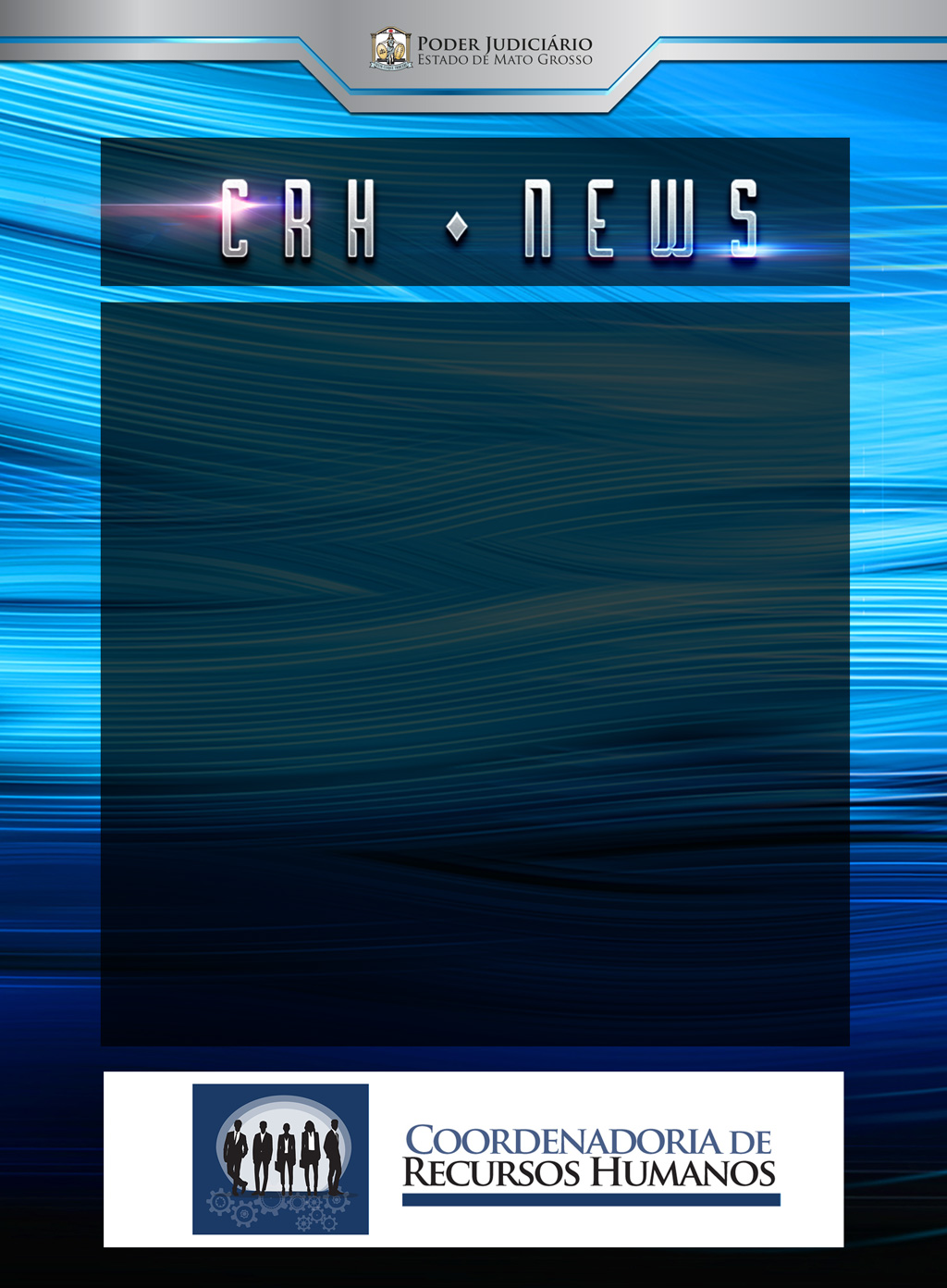 DEPARTAMENTO DE RECURSOS HUMANOS
A Gerência de Cadastro Informou nos autos – Auditoria do Controle Interno – acerca dos 1440 minutos existentes no saldo dos servidores, impactando-os diretamente no Banco de Horas para saneamento dos dados;
Informou nos autos – Auditoria do Controle Interno – as funcionalidades sobre controle de frequência as funcionalidades que não estão parametrizadas com as normas vigentes;
Informou nos autos – Auditoria do Controle Interno – os servidores que possuem crédito superior a 02 horas diárias;
Informou nos autos – Auditoria do Controle Interno – as inconsistências dos créditos oriundo do recesso forense;
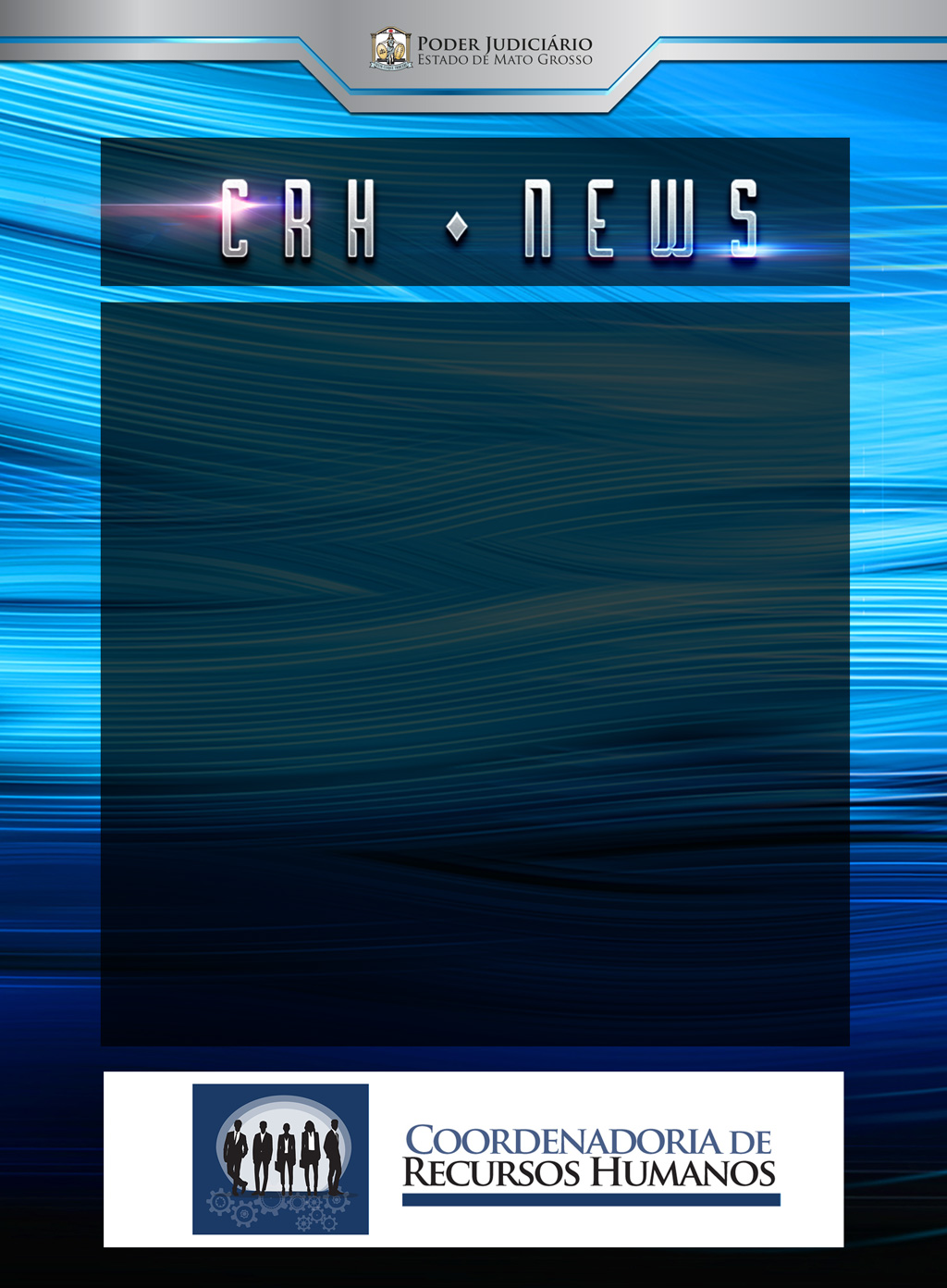 DEPARTAMENTO DE RECURSOS HUMANOS
Realizou a conferência da atualização cadastral;
Confeccionou folha de pagamento dos estagiários referentes aos meses de março, abril e maio/2020 e enviado ao CIEE. Folha de junho, em confecção;
Impulsionados 61 processos acerca da progressão funcional;
Elaborado a progressão funcional horizontal dos servidores que completaram o interstício –período de março a maio/2020 – e daqueles servidores remanescentes;
A Gerência de Expediente de 1ª e 2ª Instância Informou em 67 processos referentes à aposentadoria
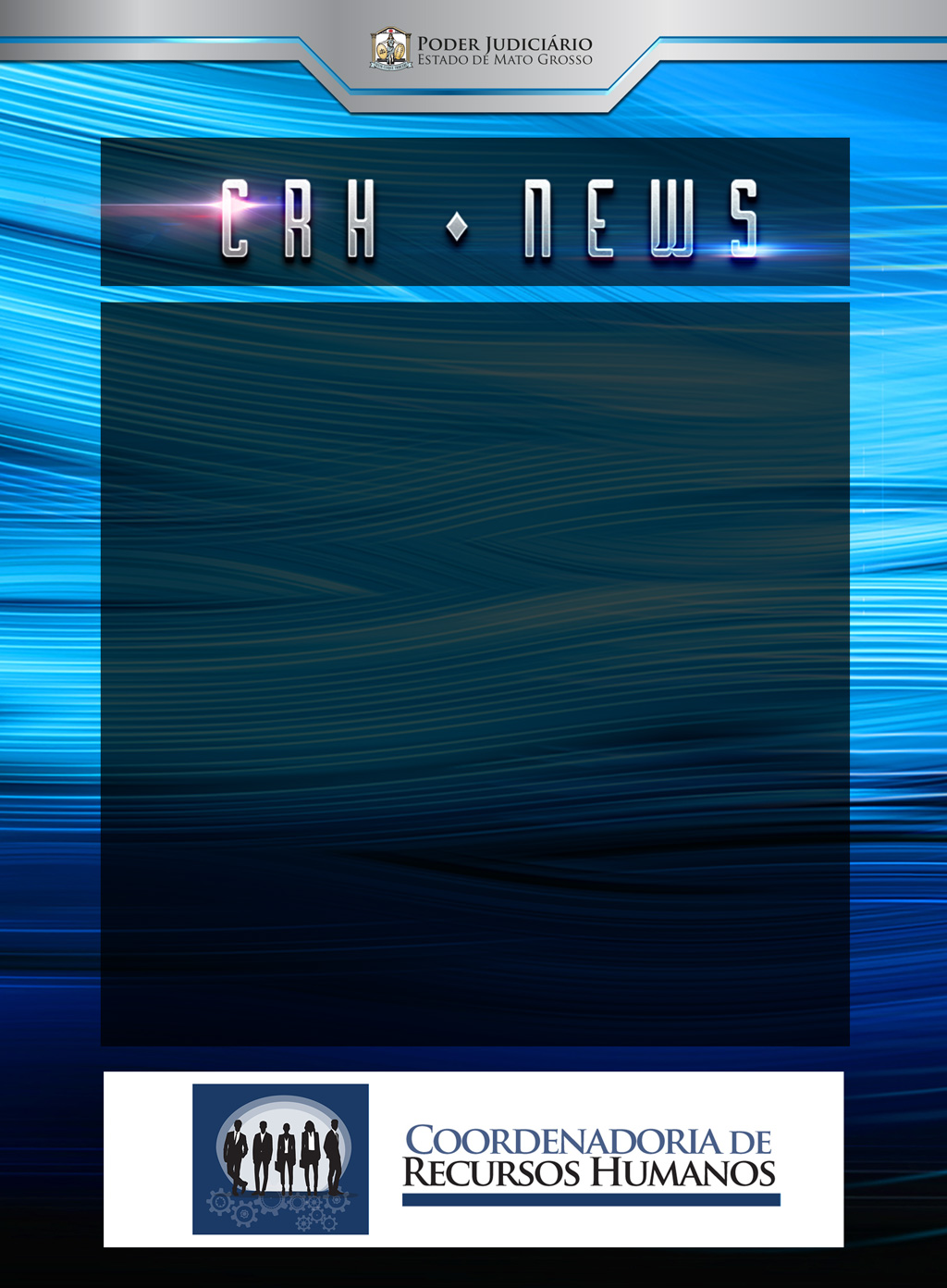 DEPARTAMENTO DE RECURSOS HUMANOS
A Gerência Setorial de Concursos Públicos – DRH, realizou 5231 andamento em expedientes no CIA;
Realizou 983 andamento em processos no CIA;
Informou em 75 processos de nomeação – candidatos indicados a nomeação em decorrência de decisão, aposentadoria, exoneração e desistência.
Manifestou em 7 processos atinentes a medidas judiciais, acerca de nomeação em concurso no TJMT.
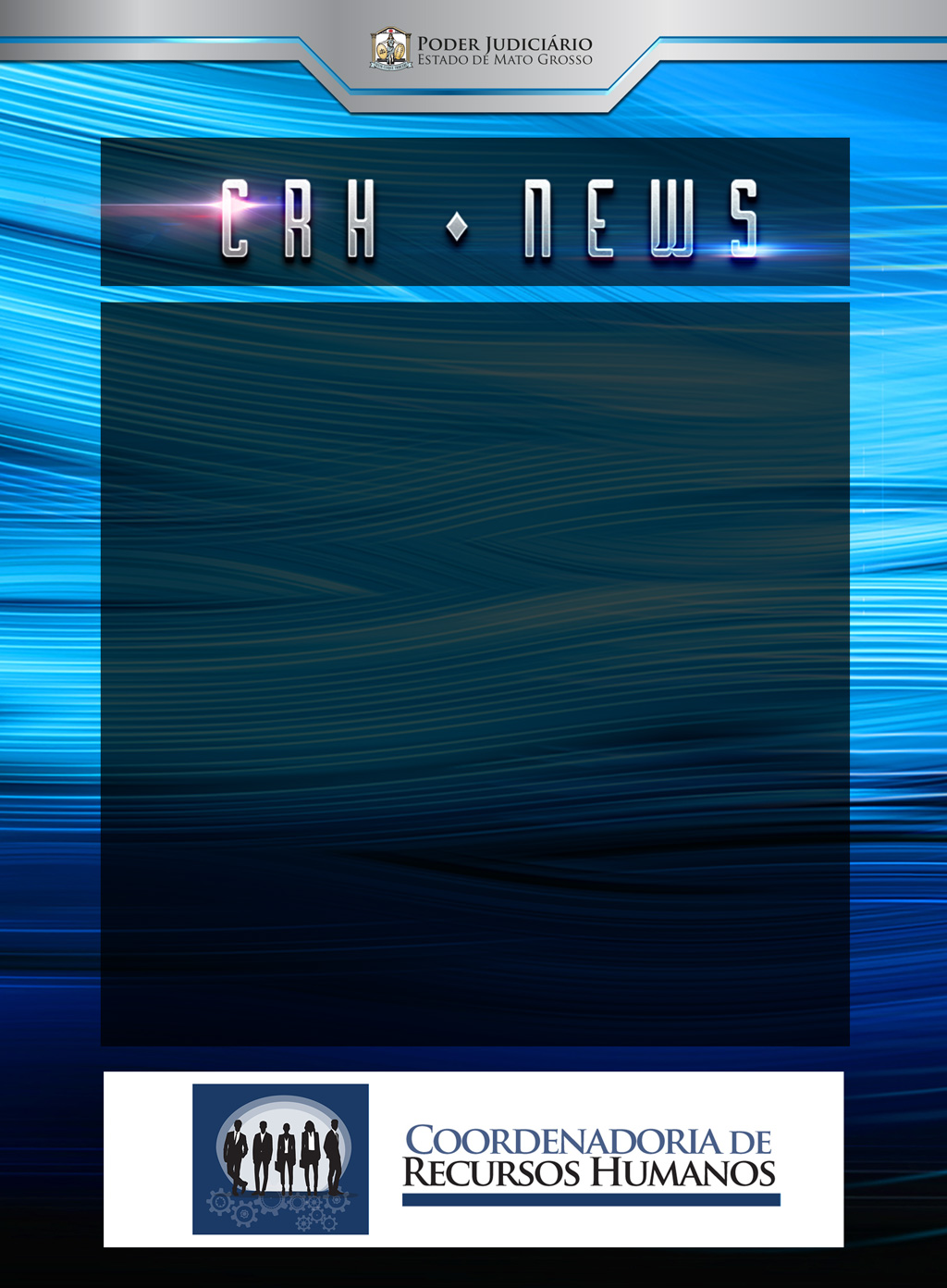 AMBULATÓRIO MÉDICO E PROGRAMA BEM VIVER
Realizou 423 consultas médicas;
Realizou 931 consultas psicológicas;
Realizou 13.298 atendimento de fisioterapia;
Realizou 05 atendimento odontológicos
Realizou 40 aulas de atividades físicas on line com educadores físicos;
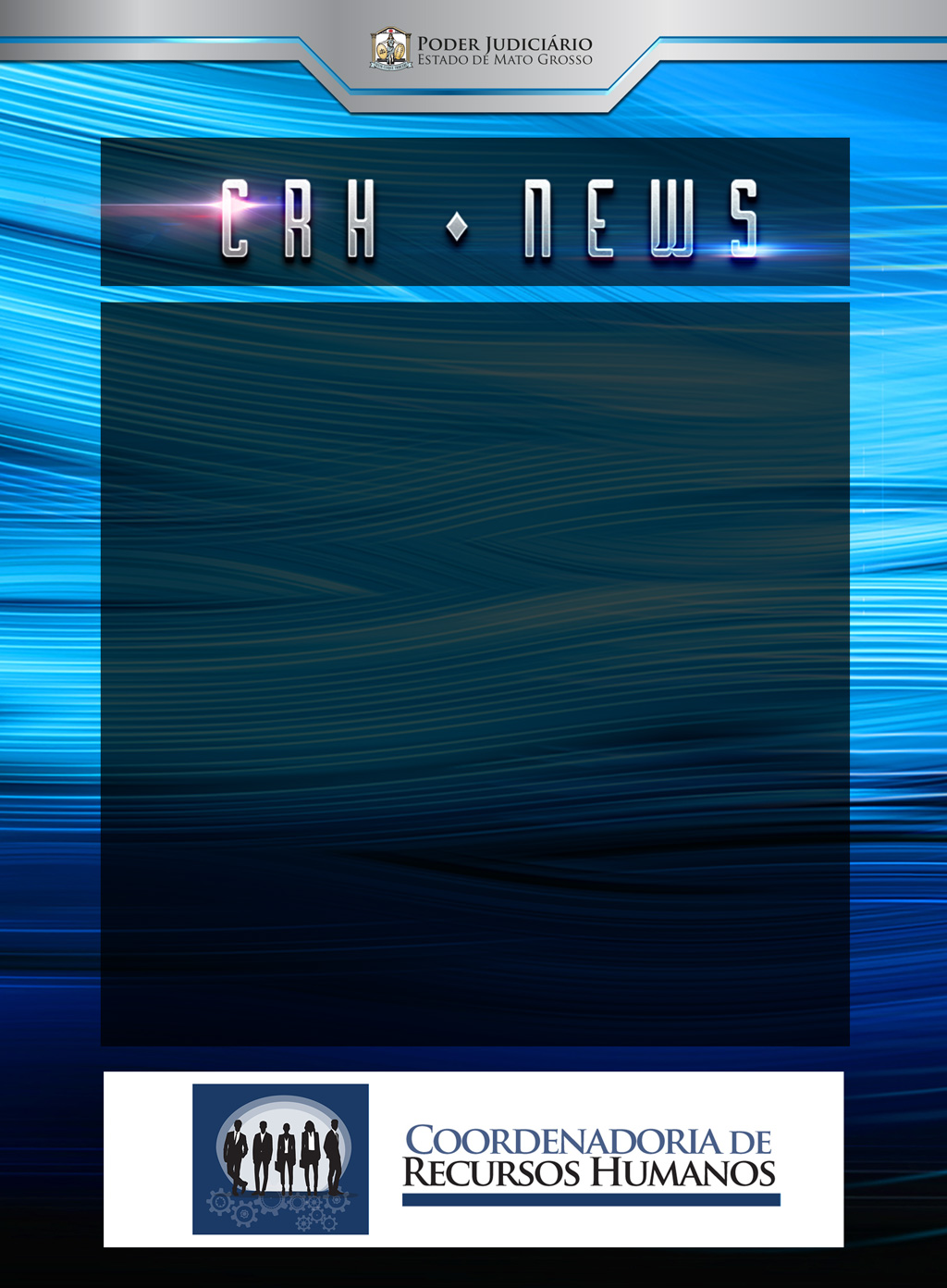 CENTRAL DE ATENDIMENTO - CRH
Atendimento via sistema SDK - 4406;
Atendimento via whatsapp - 1630;
Atendimento via e-mail - 777;
Ligações recebidas - 2639
Ligações realizadas - 1863;